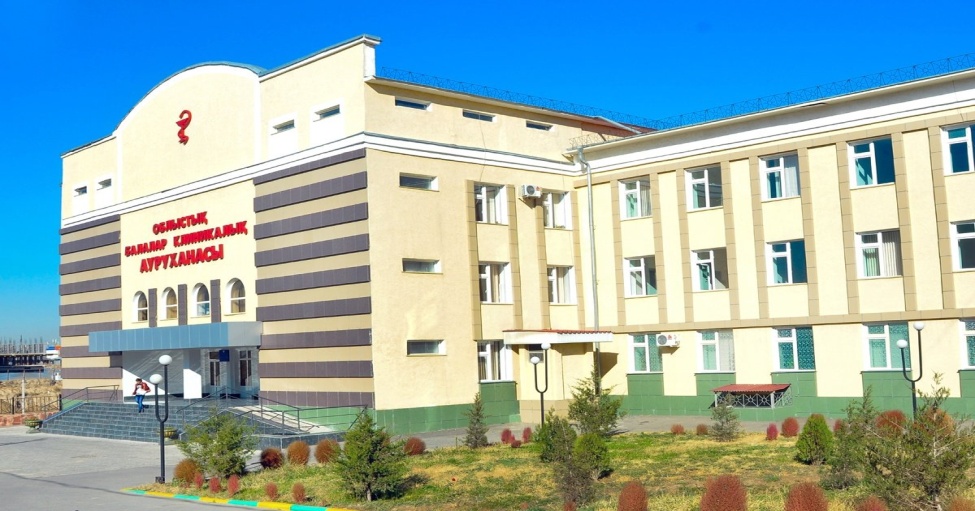 ГККП на ПХВ «Областная детская больница» УЗ ТО
Отделение детской ангиохирургии, интервенционной кардиологии.
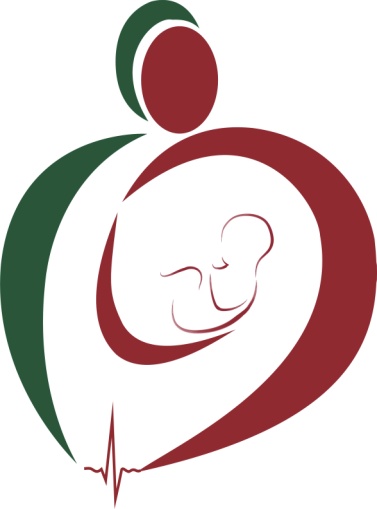 Амиров Р.Б.
Шымкент  2022г.
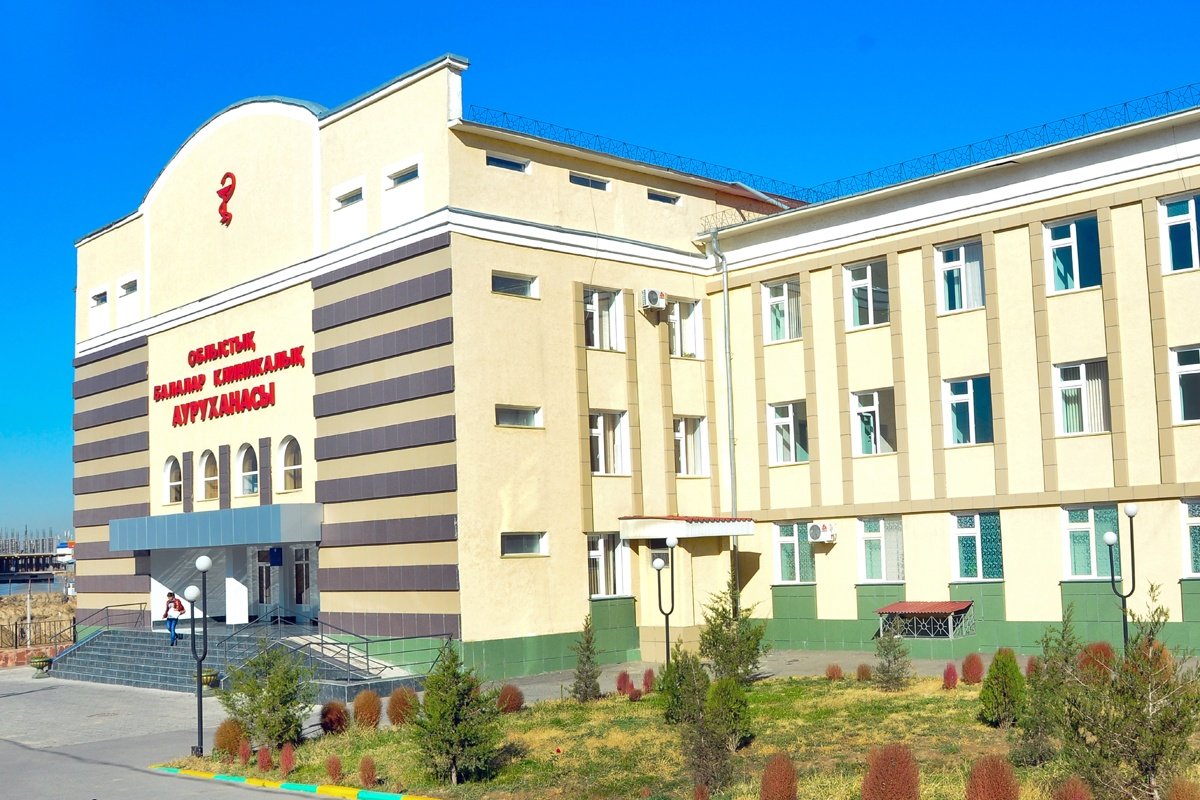 ГКП на ПХВ «Областная детская больница» УОЗ ТО
крупный многопрофильный стационар на 427 коек, в котором сосредоточены все виды специализированной медицинской помощи детям, а также высокоспециализированной медицинской помощи.
14 отделений,  31 профиль койки.
50 коек дневного стационара.
С начала 2020 года, в целях доступности и улучшения качества оказания интервеционной ангиохирургической помощи детскому населению Туркестанской области, на базе ГКП на ПХВ «Областная детская больница» УОЗ ТО открыто отделение «Ангиохирургии (рентгенохирургии, интервенционной хирургии)». 
Ранее данный профиль, входил  в составе отделения кардиохирургии, ежегодно малоинвазивным методом проводилось более 400 операций, при врожденных пороках сердца, в том числе и сосудистая хирургия.
КАДРОВОЕ ОБЕСПЕЧЕНИЕ
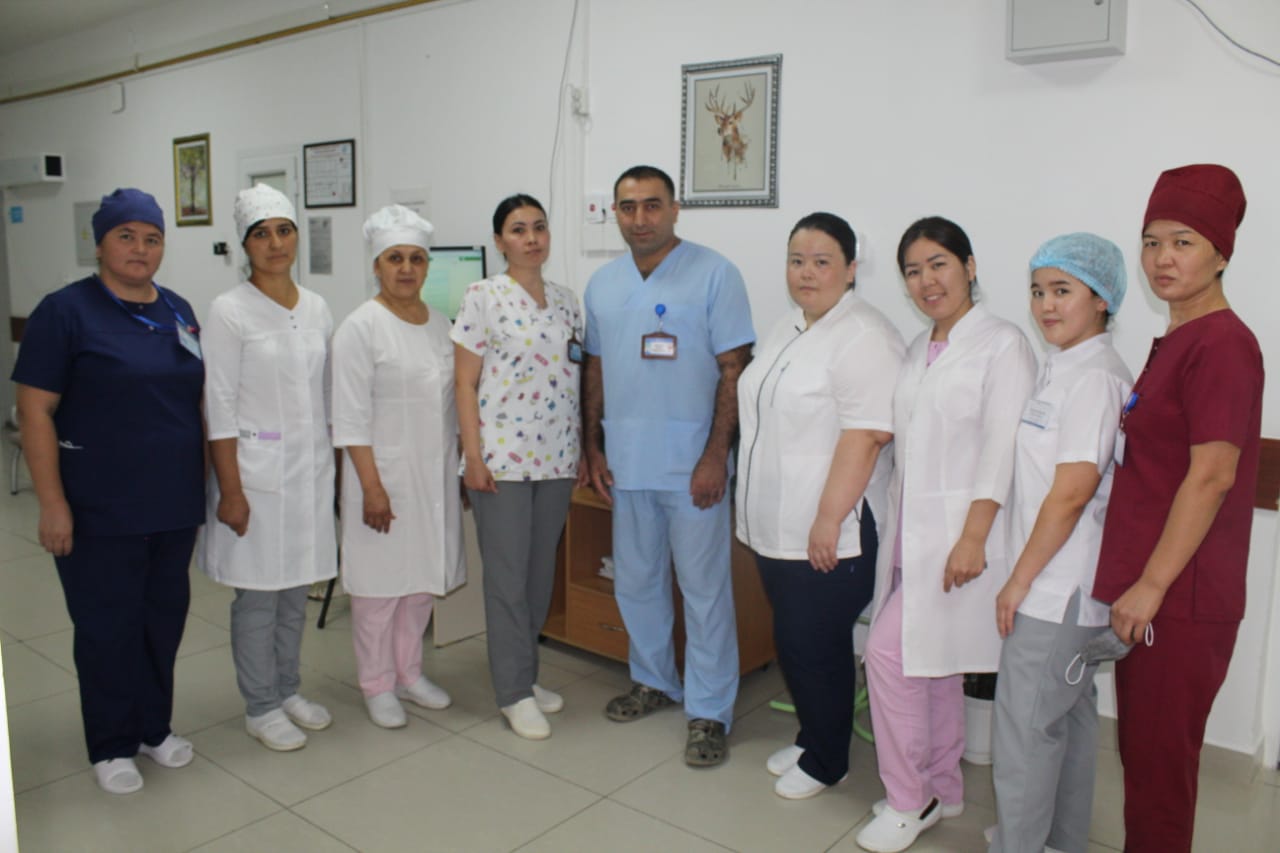 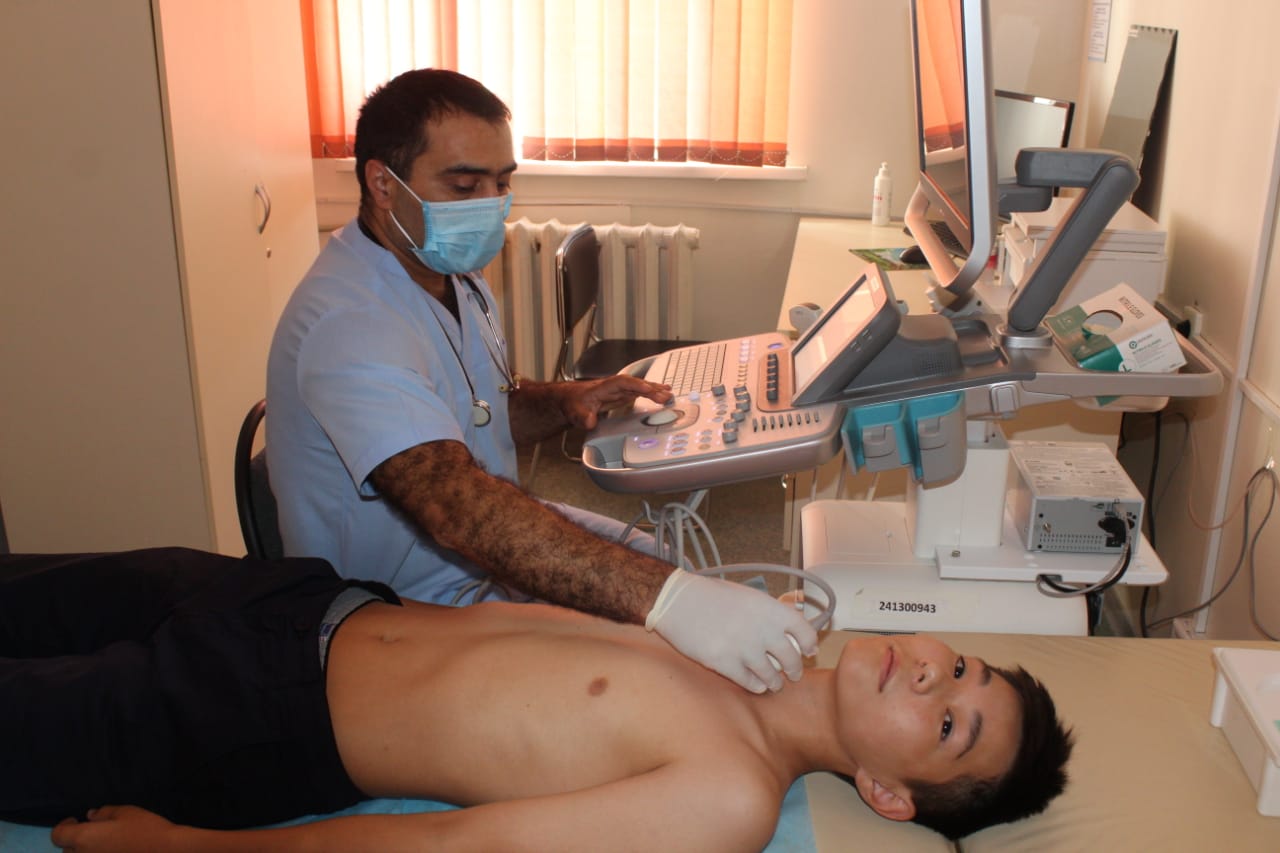 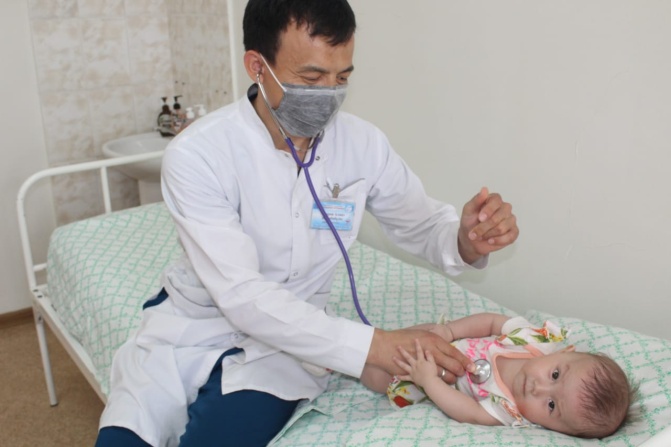 Отделение развернуто на 14 кардиохирургических коек. 

Врачи: ангиохирурги – 2, 

 Средний медицинский персонал – 8 
 Младший медицинский персонал - 6
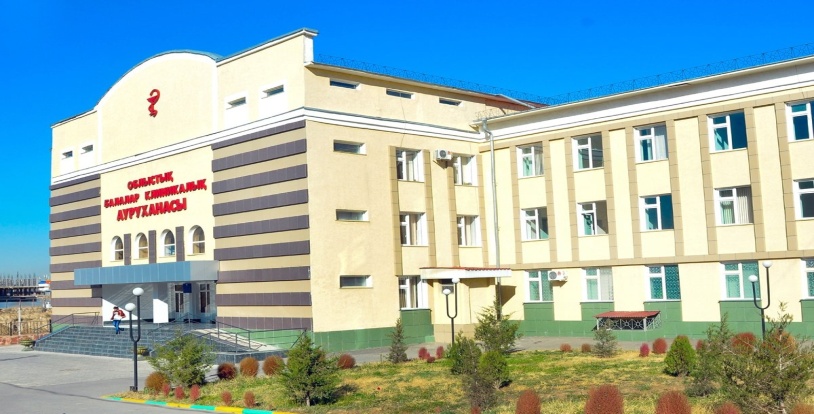 ОСНОВНЫЕ НАПРАВЛЕНИЯ ДЕЯТЕЛЬНОСТИ ОТДЕЛЕНИЯ
Оказание высокоспециализированной плановой и экстренной помощи детям с заболеваниями сердца и сосудов у детей, врожденными порками сердца (от 0 до 18 лет включительно); 

Первая операция в рентген-операционной выполнена 2 февраля 2015 года - Пациент С., 2 года. Диагноз: Врожденная ангиодисплазия. Венозная мальформация лобной области.
С 02.02.2015г. По 30.04.2022гг. – оперированы более 2000 детей, в том числе 1300 детей с заболеваниями сосудов.
Операции, выполненные в рентген-операционной  до 2021 г.
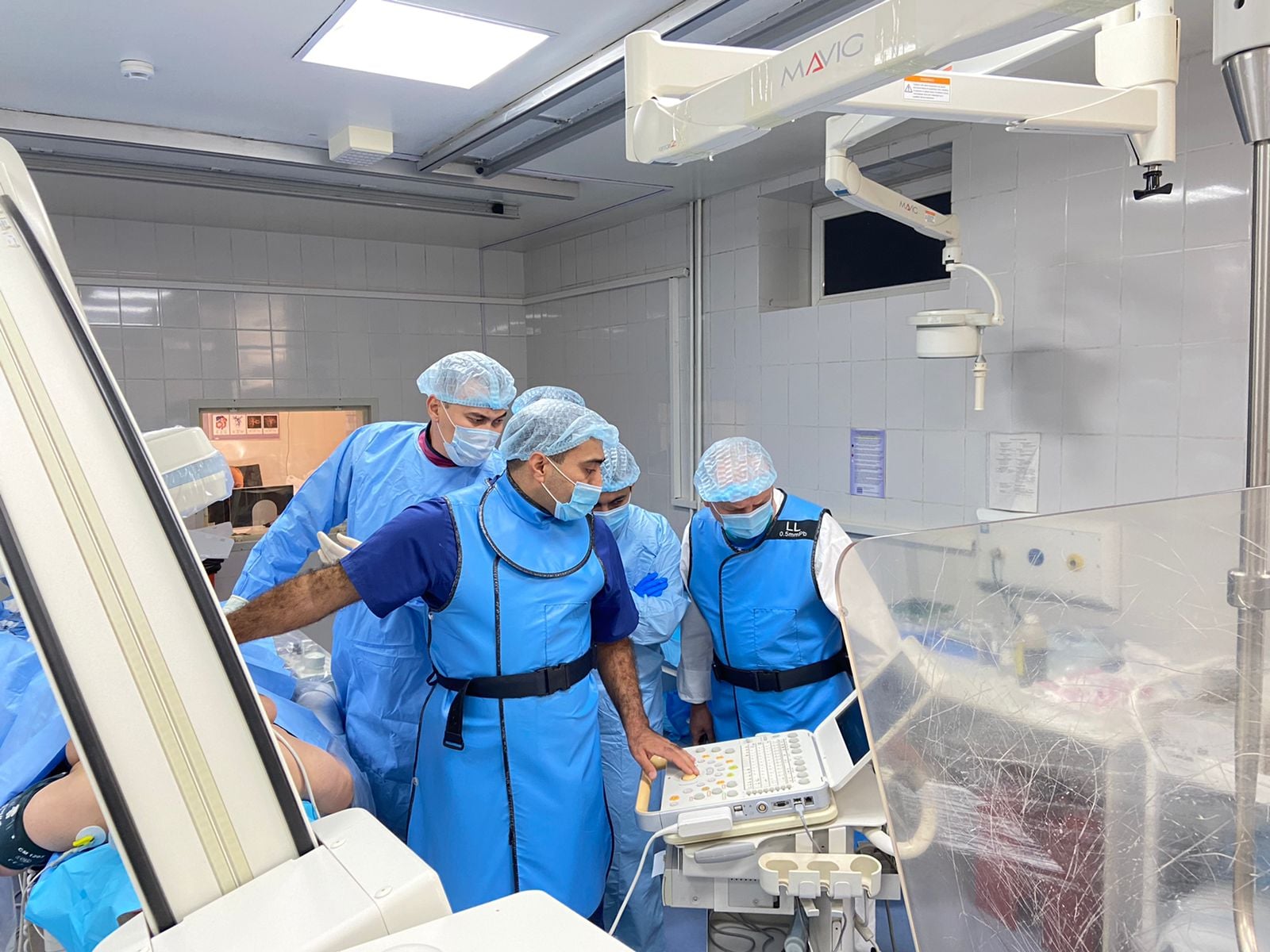 Актуальным направлением современной медицины является непрекращающийся поиск новых, малоинвазивных методов коррекции пороков сердца. Малоинвазивные методы наряду с  высокой эффективностью и хорошими непосредственными и отдаленными результатами лечения являются малотравматичными, выполняются без использования искусственного кровообращения, длительного наркоза. Послеоперационный период после эндоваскулярной малоинвазивной операции протекает более легко, длительность пребывания больного в стационаре после выполненной операции не превышает 4 – 5 дней.
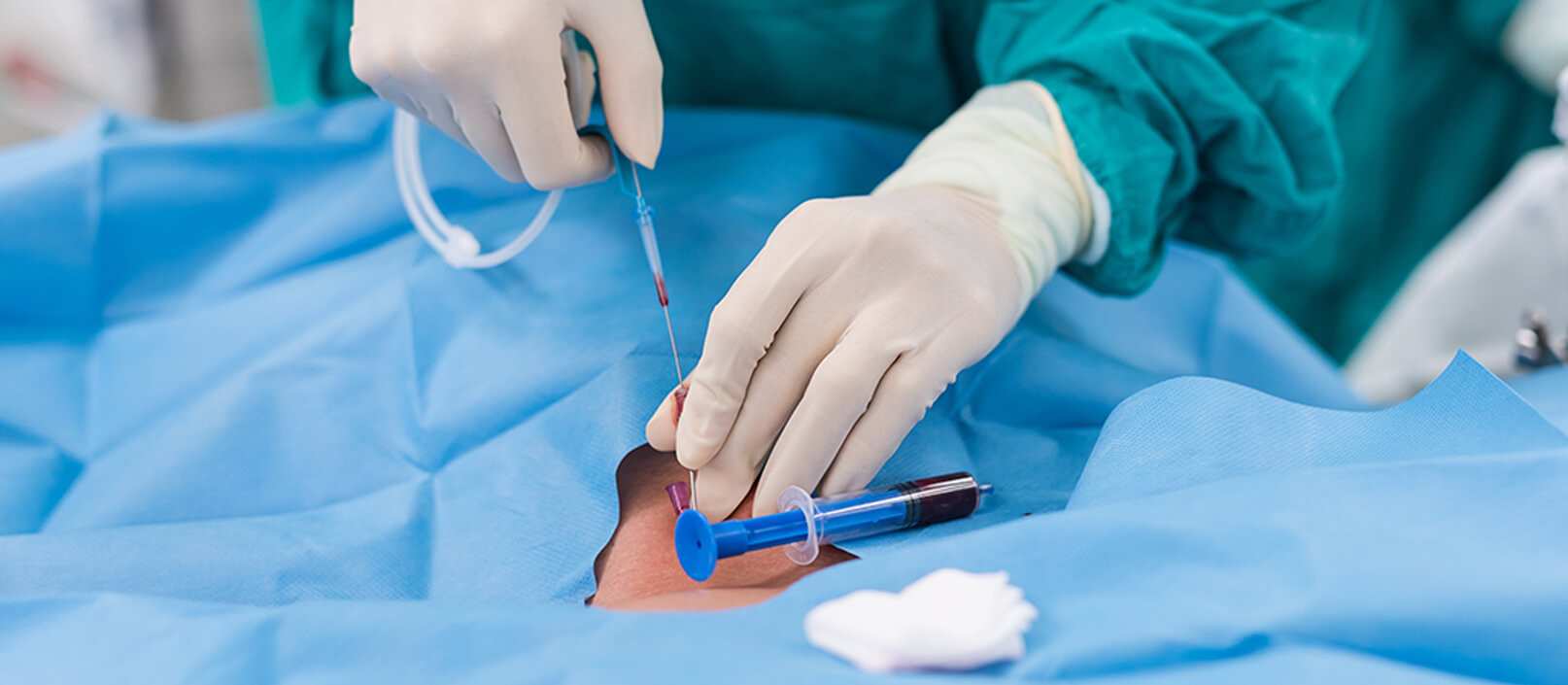